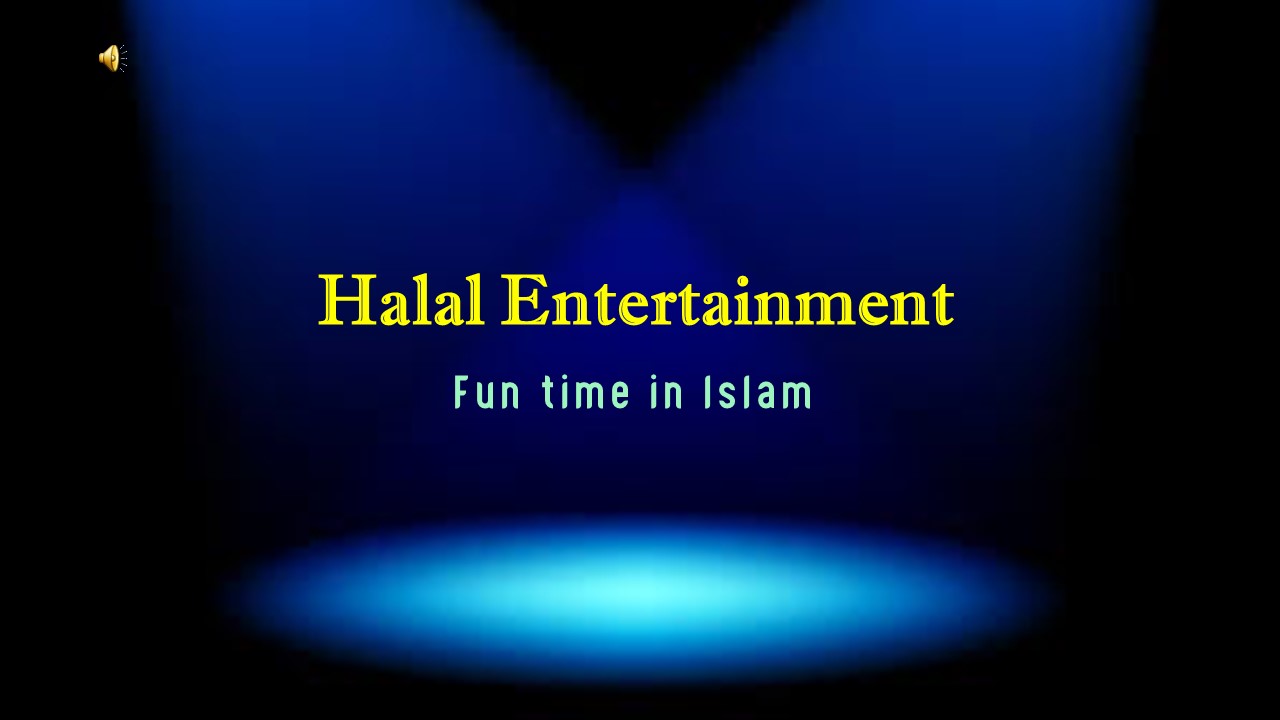 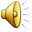 YOUTH
Fun time in Islam
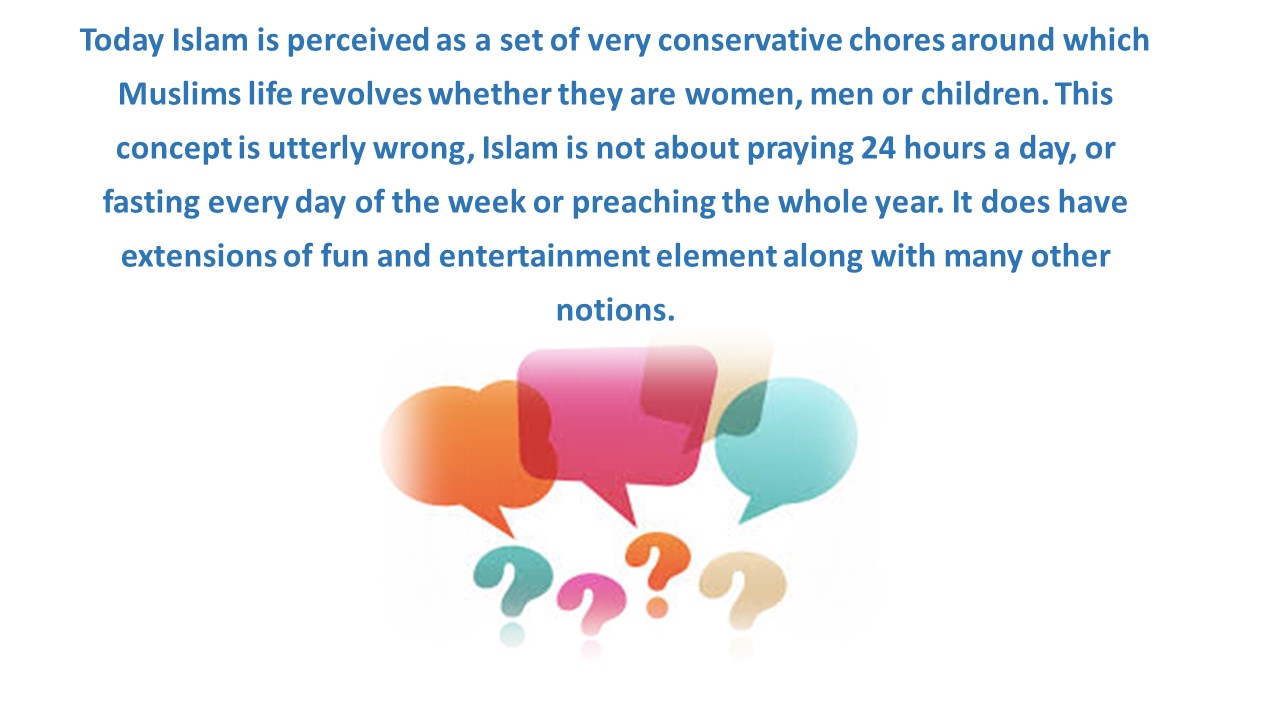 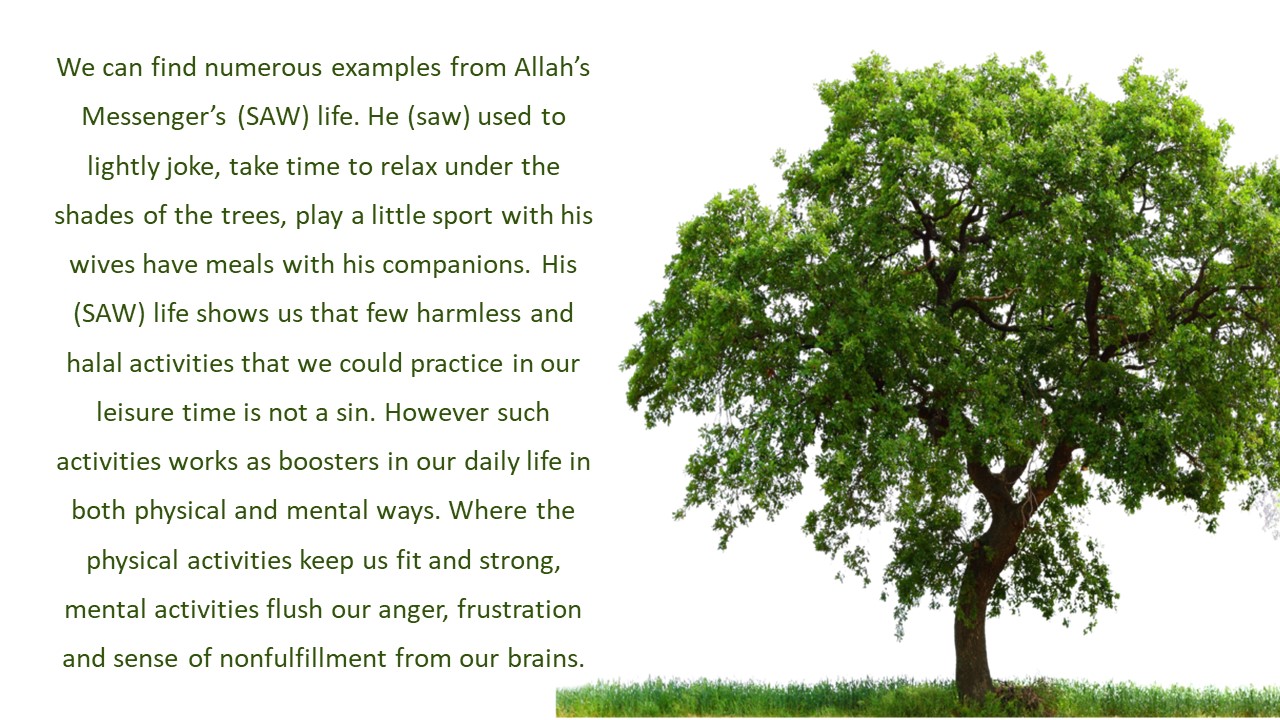 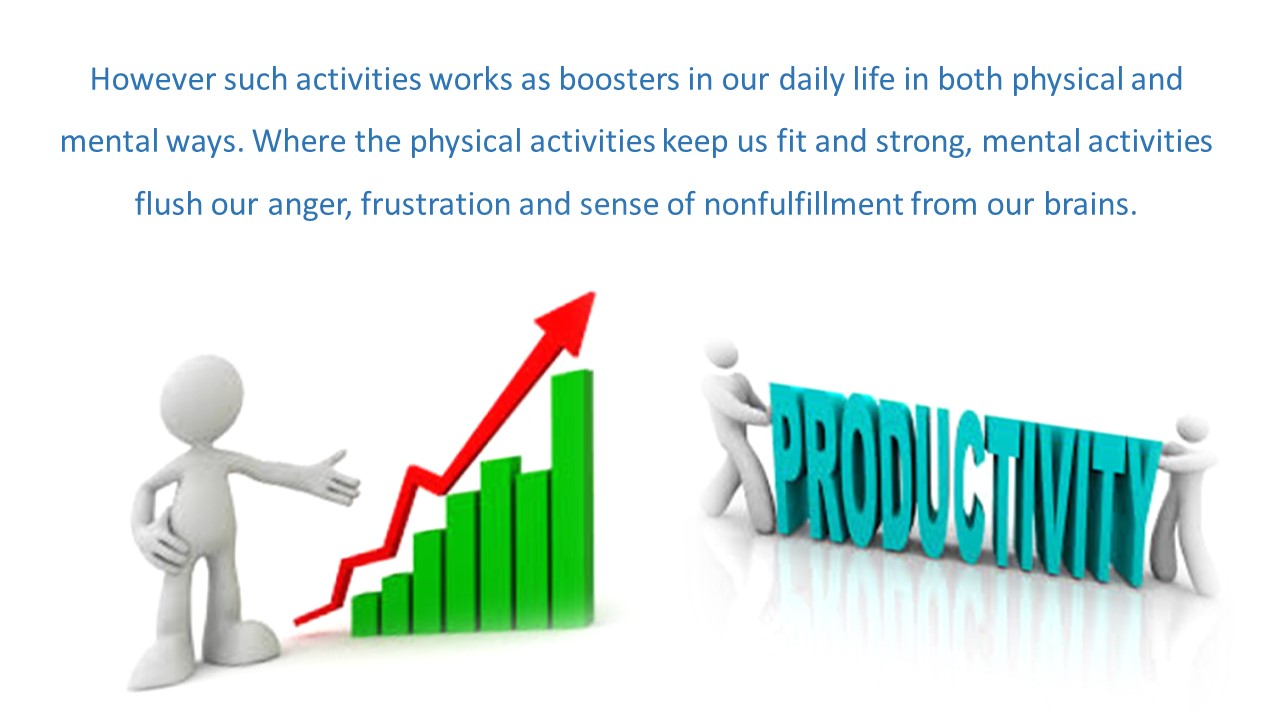 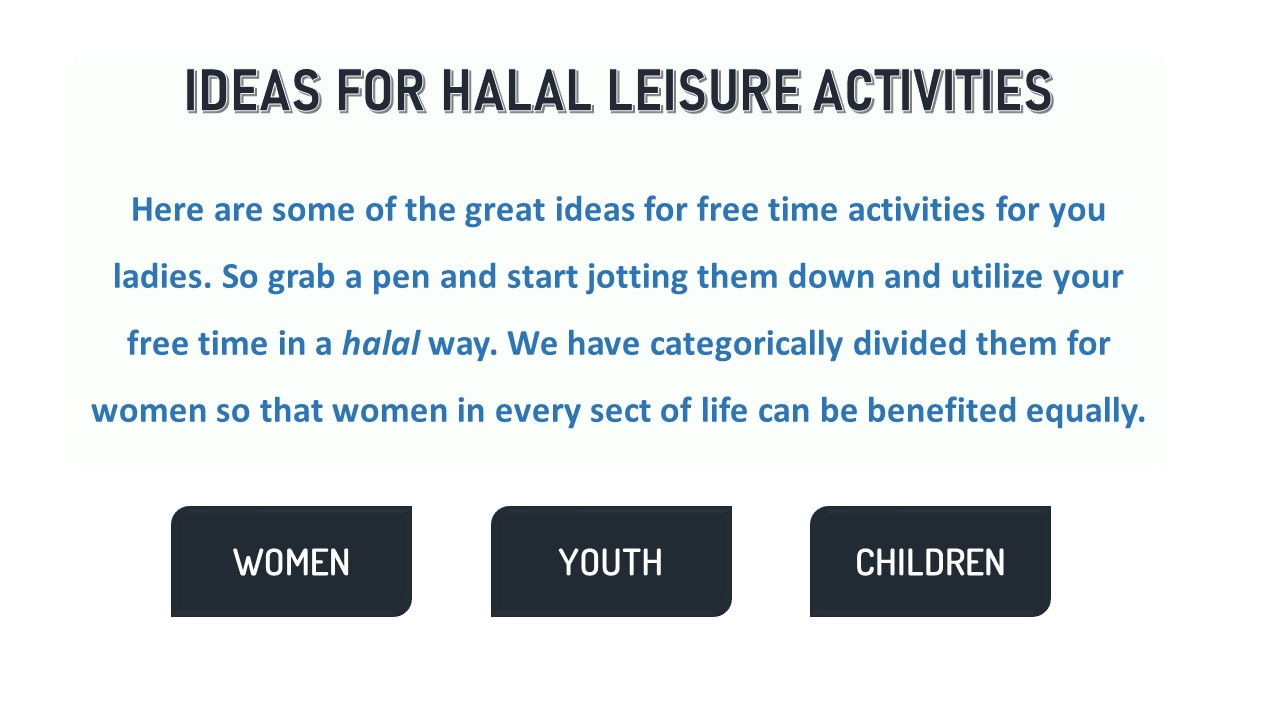 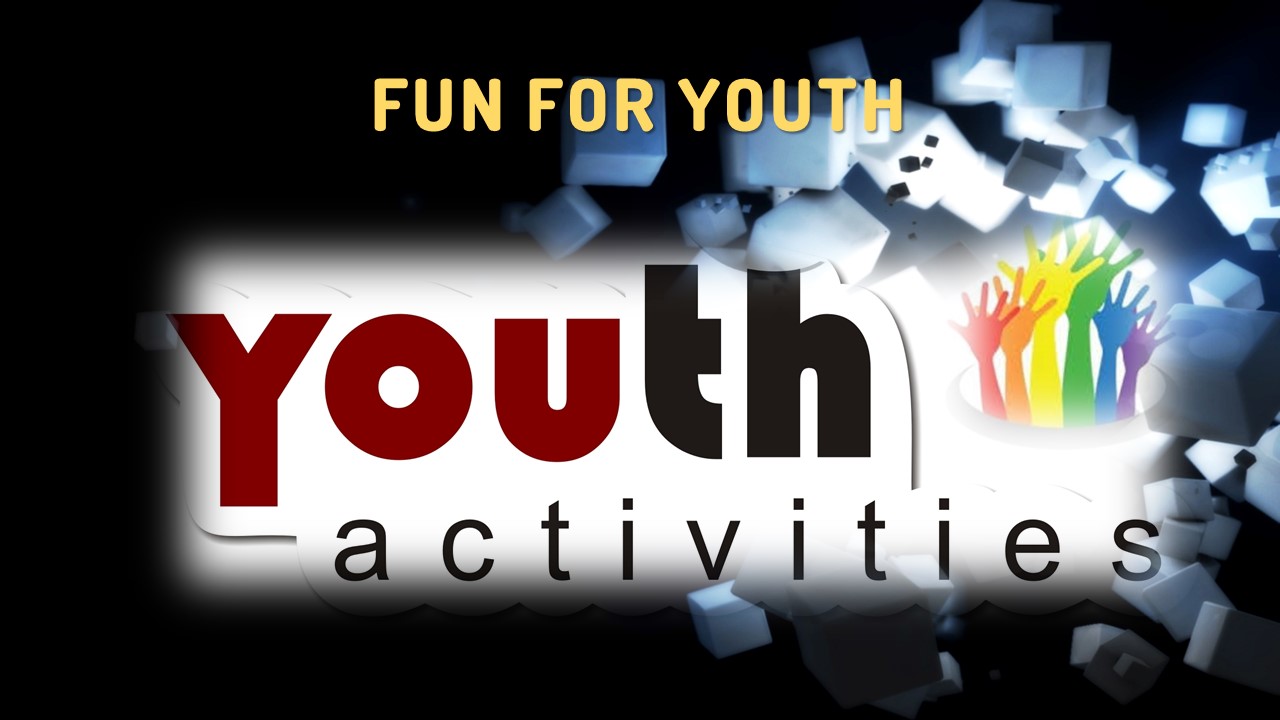 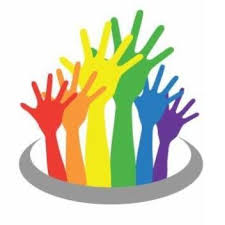 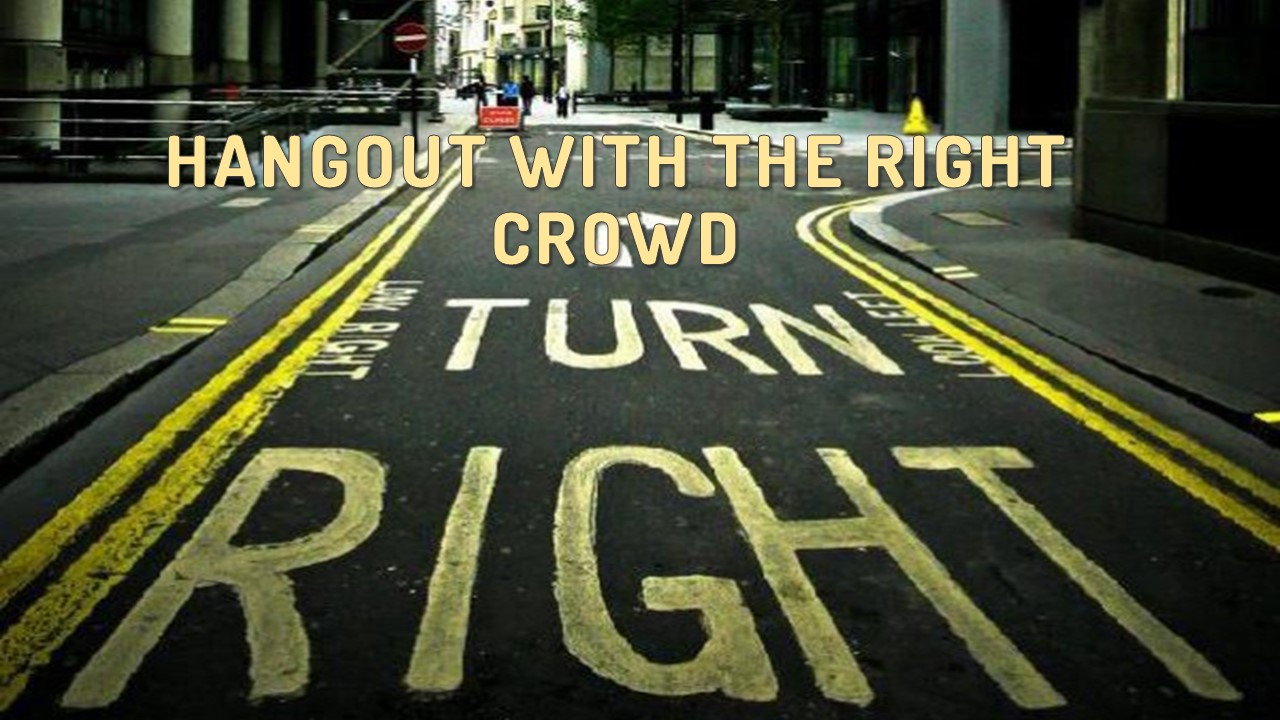 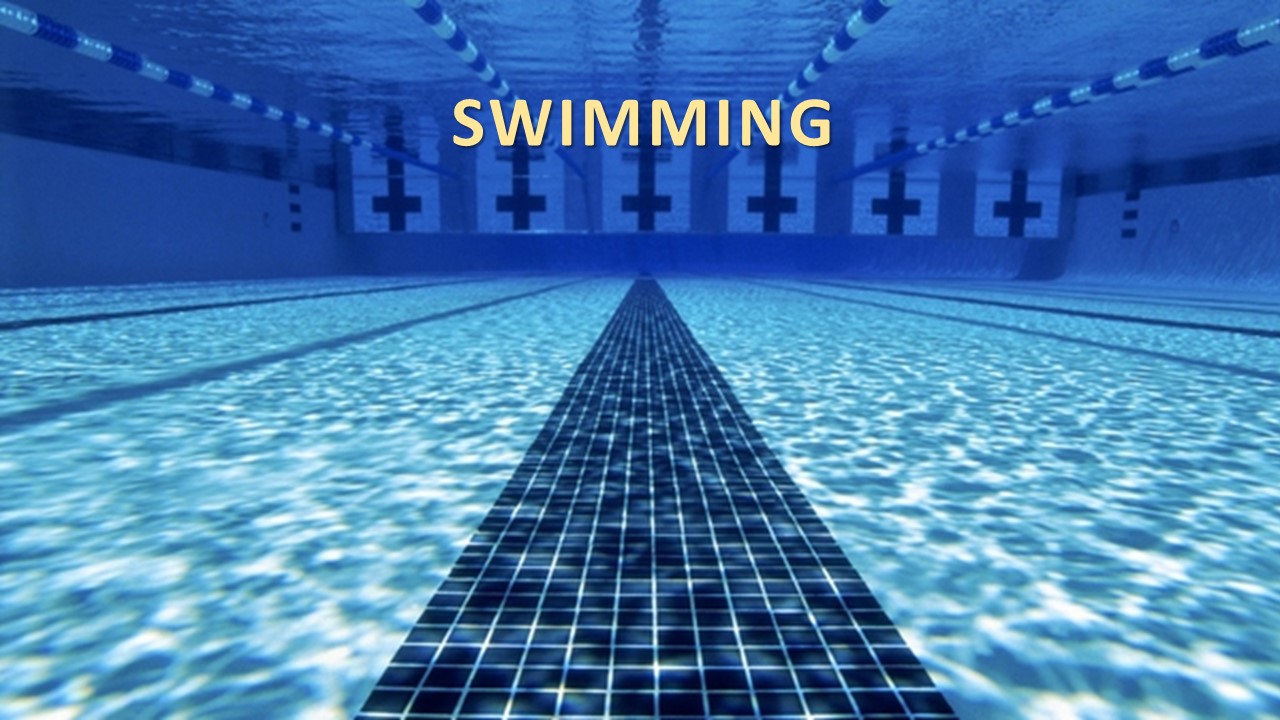 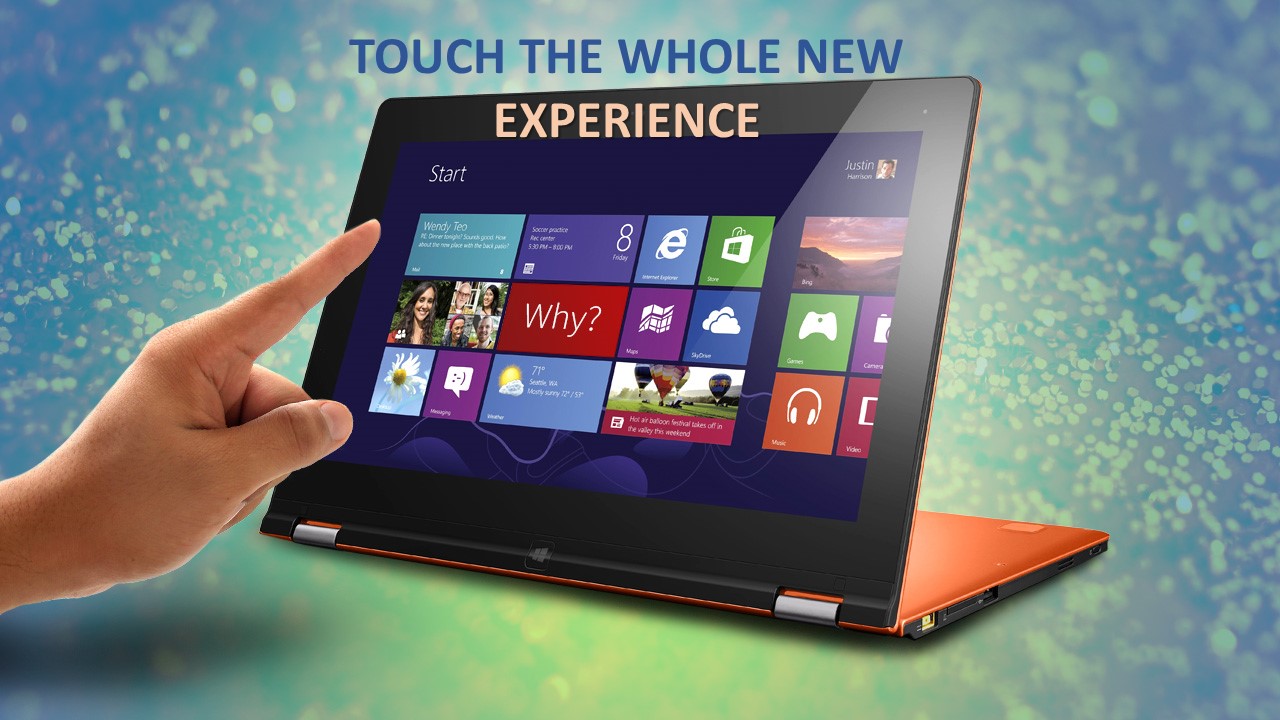 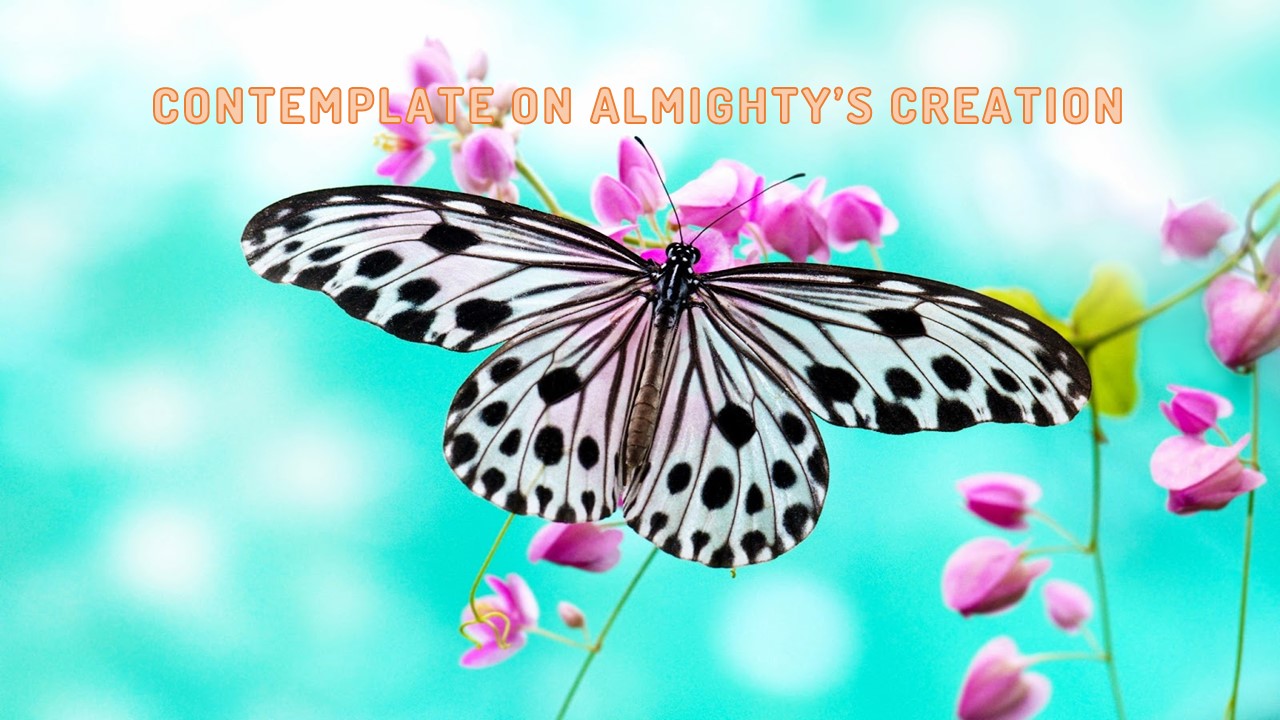 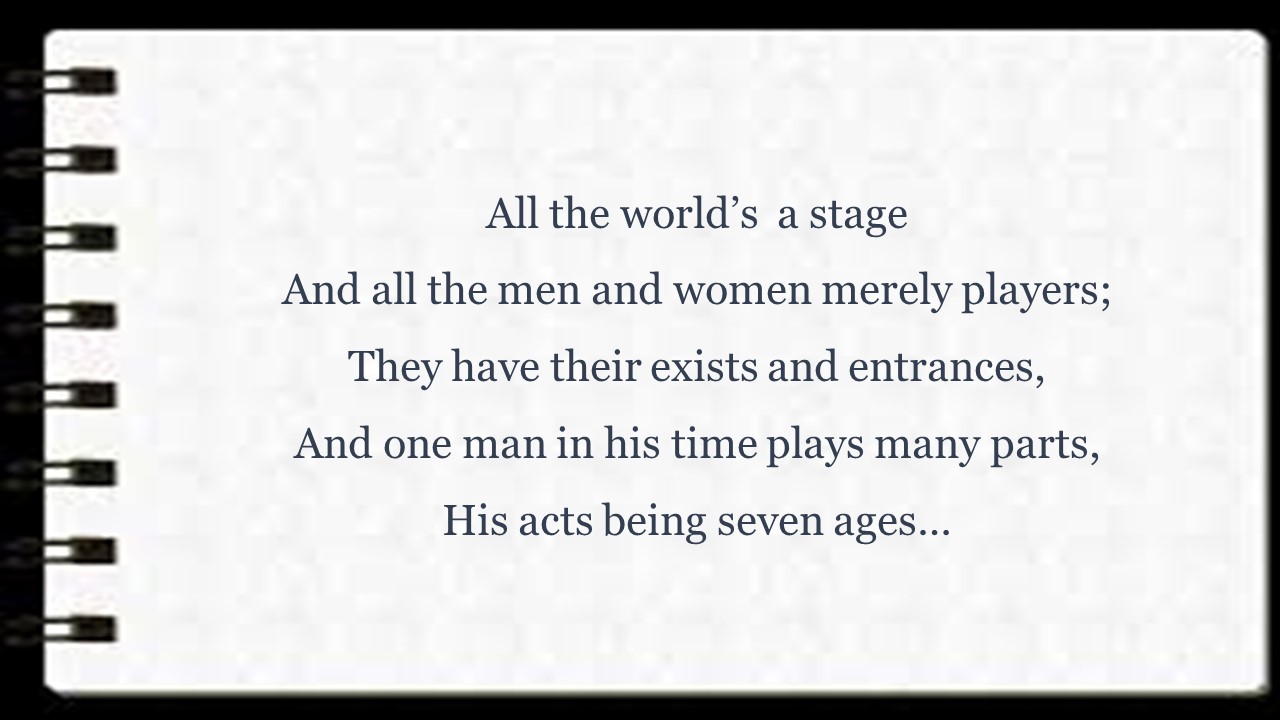 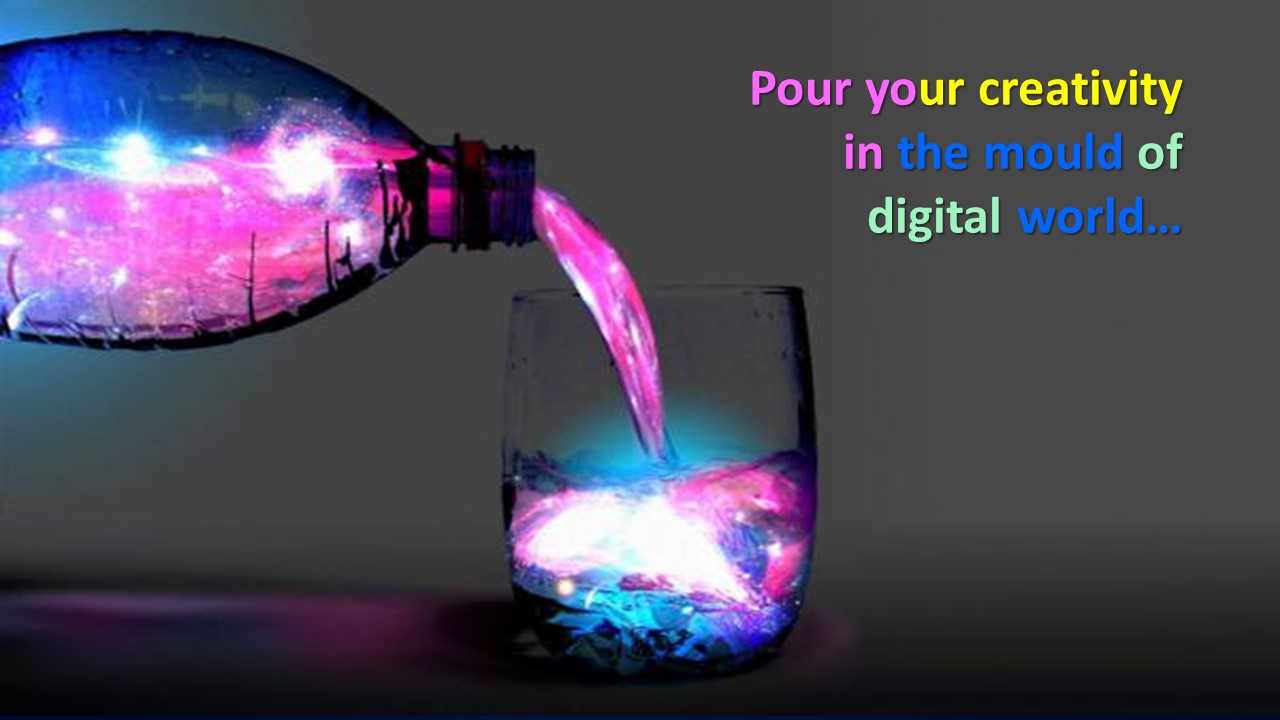 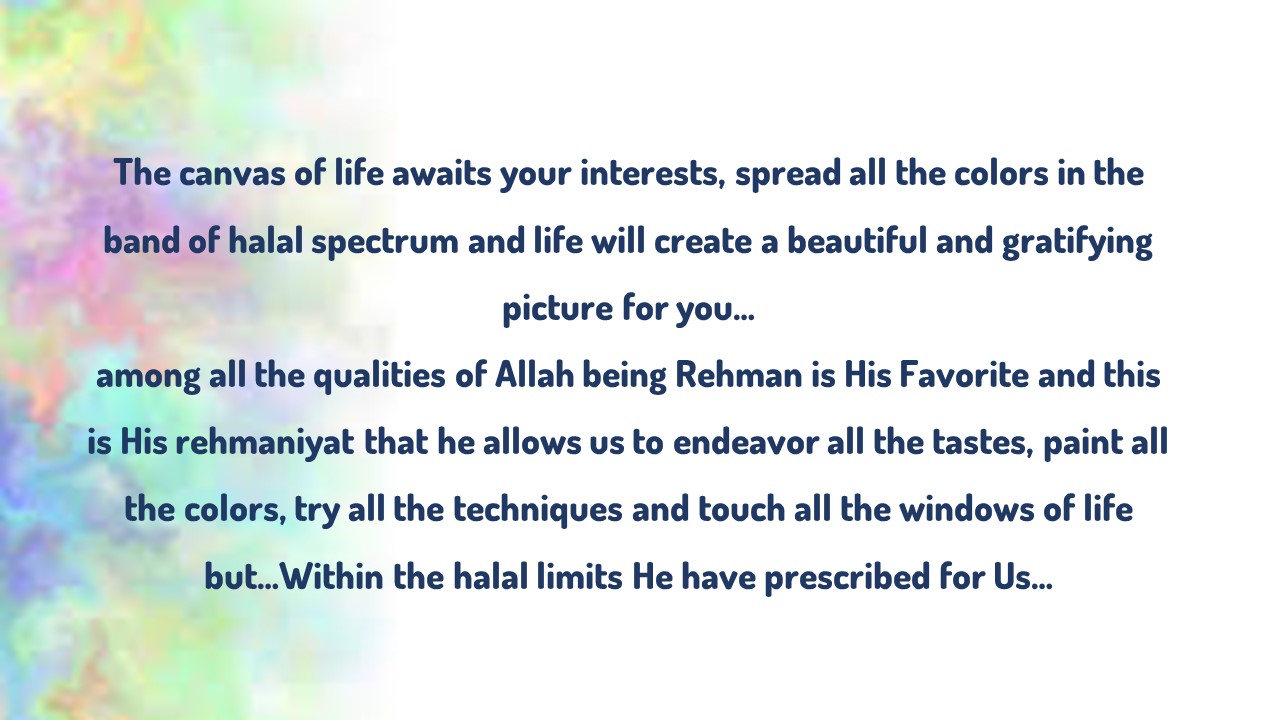 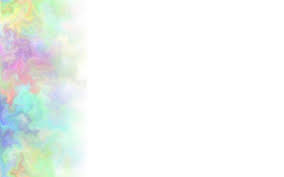 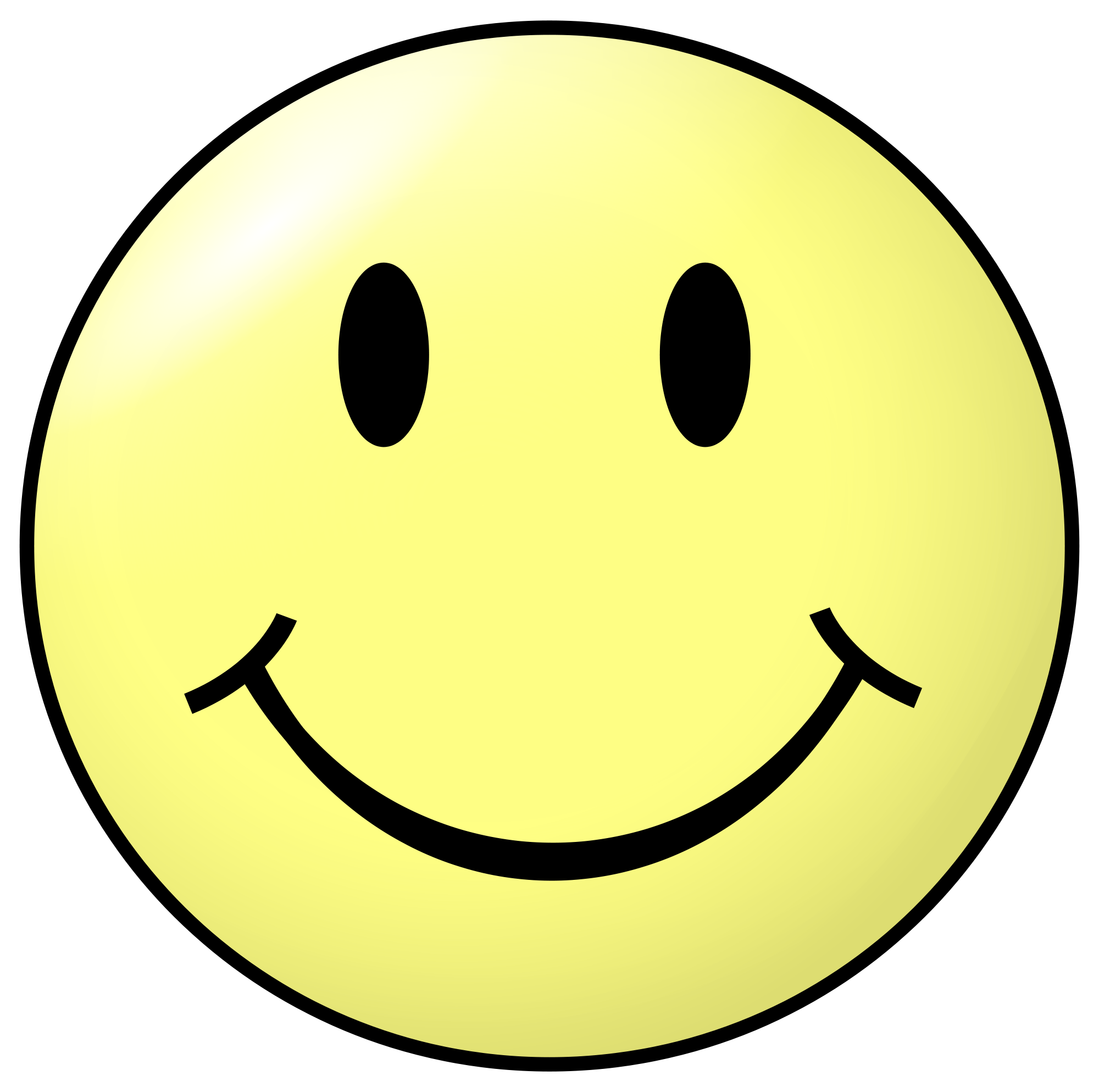 So…